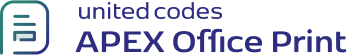 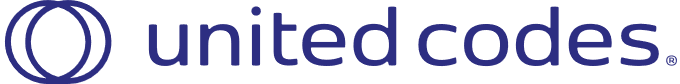 This is the demo for charts in pptx.
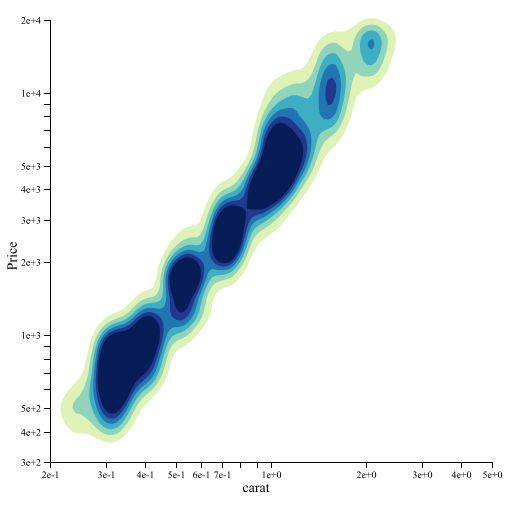